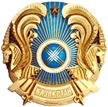 Министерство сельского хозяйства Республики Казахстан
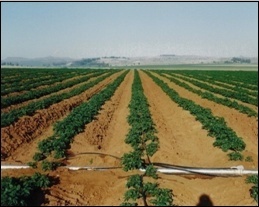 Проблемы мелиорации земель и пути их решения
www. minagri.gov.kz
Разграничение функций и полномочий в сфере мелиорации
МОСВР
МСХ
Сельскохозяйственная мелиорация земель
Подача воды до водопользователей или их объединений и её отвод в целях гидромелиорации земель
2
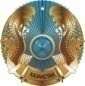 Министерство сельского хозяйства Республики Казахстан
www.minagri.gov.kz
Водные ресурсы Республики Казахстан
ВСЕГО – 100,5 км3
Потери воды на фильтрацию и испарение      15,5 км3
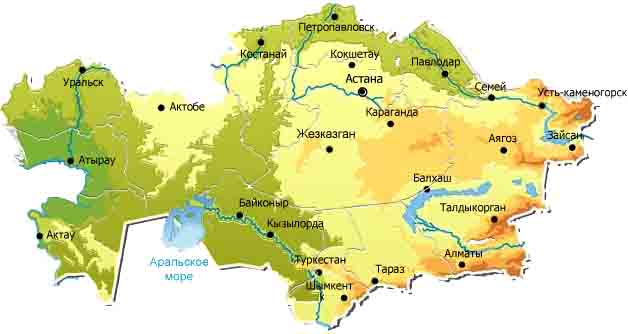 Переток из Казахстана в сопредельные территории – 
42,4 км3
Поступление с сопредельных территорий – 
43,9 км3
Формируется в пределах 
Казахстана 56,6 км3
Возможны к использованию – 42,6 км3 из них 26,7 км3 – лимит водопотребления по отраслям экономики и 15,9 км3  - экологические попуски и технологические потери
3
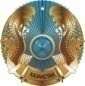 Министерство сельского хозяйства Республики Казахстан
www.minagri.gov.kz
Водопотребление по отраслям экономики в Республике Казахстан
Лимит водных ресурсов - 26,7 км3, водозабор – 21,4 км3, использовано 18,4 км3.
4
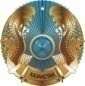 Министерство сельского хозяйства Республики Казахстан
www.minagri.gov.kz
Схема функционирования системы водообеспечения
3
1
2
река
СХТП
СХТП
СХТП
СХТП
СХТП
СХТП
СХТП
СХТП
СХТП
СХТП
СХТП
СХТП
СХТП
СХТП
СХТП
СХТП
СХТП
СХТП
2 - Межхозяйственные сети;
3 - Внутрихозяйственные сети.
1 - Магистральный канал;
5
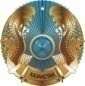 Министерство сельского хозяйства Республики Казахстан
www.minagri.gov.kz
Доля валового производства растениеводческой продукции с орошаемых земель
Доля сельхозпродукции с орошаемых земель от общей растениеводческой продукции страны
Удельный вес орошаемых земель 
в пахотных землях страны
1991г.
2012г.
5,3%
6
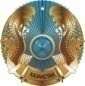 Министерство сельского хозяйства Республики Казахстан
www.minagri.gov.kz
Площади регулярного орошения в Республике Казахстан
7
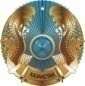 Министерство сельского хозяйства Республики Казахстан
www.minagri.gov.kz
Распределение площадей регулярного орошения в разрезе областей
(Данные АУЗР за 2012 год)
8
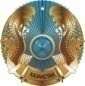 Министерство сельского хозяйства Республики Казахстан
www.minagri.gov.kz
Неиспользуемые орошаемые земли Республики и их причины
(Данные АУЗР за 2012 год)
9
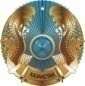 Министерство сельского хозяйства Республики Казахстан
www.minagri.gov.kz
Продуктивность и затраты поливной воды на единицу урожая
В Казахстане по сравнению с зарубежными странами:
- продуктивность поливной воды  ниже в 6-8 раз;
- затраты поливной воды на единицу урожая выше в 4-8 раз.
10
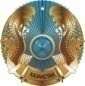 Министерство сельского хозяйства Республики Казахстан
www.minagri.gov.kz
Средняя урожайность сельскохозяйственных культур на орошаемых землях по сравнению с другими странами
Примечание: По всем видам культур урожайность в Казахстане в 2-4 раза ниже, чем в других странах
11
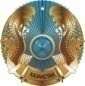 Министерство сельского хозяйства Республики Казахстан
www.minagri.gov.kz
Основные причины ухудшения мелиоративного состояния и снижения продуктивности орошаемых земель
Отсутствие инвестиций для ремонта объектов водного хозяйства в период перехода от плановой к рыночной экономике;
Недостаточный уровень государственных и частных инвестиций в водохозяйственные сооружения в настоящее время;
Отсутствие у СХТП стимула к экономии воды в связи с низкими тарифами;
Недостаточный уровень контроля за состоянием орошаемых земель.
12
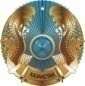 Министерство сельского хозяйства Республики Казахстан
www.minagri.gov.kz
Техническое состояние оросительных и сбросных каналов
(Данные КВР за 2011 год)
13
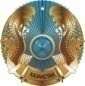 Министерство сельского хозяйства Республики Казахстан
www.minagri.gov.kz
Информация об орошаемых площадях и способах орошения по Республике Казахстан
Примечание: данные акиматов областей на 1 сентября 2013 года.
14
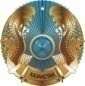 Министерство сельского хозяйства Республики Казахстан
www.minagri.gov.kz
Анализ действующих тарифов
Тариф за 1 м3 воды для орошения: 
в  Южно-Казахстанской области – 0,5 тенге/куб;
в Жамбылской области – 0,2 тенге/куб;
в Кызылординской области – 0,2 тенге/куб. 
          
      Доля стоимости воды в себестоимости продукции: 
       В Южно-Казахстанской области, на примере хлопчатника – 1,3% (расчет: себестоимость продукции на 1 га равна 130 000 тенге, при этом оросительная норма составляет 3500 м3/га. Стоимость воды равна 3500*0,5 тг=1750 тг. Доля стоимости воды в себестоимости продукции 1750тг/130 000тг.*100.=1,3%);
       В Кызылординской области, на примере риса – 4,4 % (расчет:  себестоимость продукции на 1 га равна 160 000 тенге, при этом фактическая оросительная норма составляет 35000 м3/га. Стоимость воды равна 35000*0,2 тг=7000 тг. Доля стоимости воды в себестоимости продукции 7000тг/160 000тг.*100.=4,4%).
15
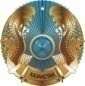 Министерство сельского хозяйства Республики Казахстан
www.minagri.gov.kz
Предлагаемый механизм стимулирования СХТП к внедрению водосберегающих технологий орошения
Государство
Инвестор
Гарантирует тариф
Инвестиции
Оплата  за
поливную  воду
Системы мелиорации
СХТП
СХТП
СХТП
Гарантированная подача
воды без потерь
СХТП
СХТП
СХТП
16
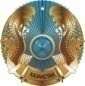 Министерство сельского хозяйства Республики Казахстан
www.minagri.gov.kz
Государственная поддержка СХТП по внедрению новых технологий
С 2014 года в рамках Программы «Агробизнес 2020»

Инвестиционное субсидирование, то есть компенсация части затрат СХТП на:
восстановление внутрихозяйственных оросительных систем;
приобретение оборудования для капельного и дождевального орошения;
приобретение мелиоративной техники.

2) Субсидирование процентной ставки по лизингу, в целях обеспечения доступности мелиоративной техники.
17
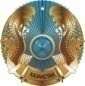 Министерство сельского хозяйства Республики Казахстан
www.minagri.gov.kz
Мировой опыт финансирования на содержание мелиоративных работ за счет государства
Япония
Китай
Источниками финансирования служат долгосрочные кредиты, выдаваемые на 15 лет под 3,5-5,5% годовых с двумя годами отсрочки после завершения строительства
Применяется гибкая система финансирования: 
30% средств выделяет государство, 
30-40% - провинция и 
30% - крестьяне-водопользователи
18
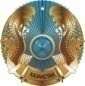 Министерство сельского хозяйства Республики Казахстан
www.minagri.gov.kz
Сельские потребительские кооперативы водопользователей
В республике зарегистрировано порядка 457 СПКВ, которые обслуживают 715 тыс. га земель или 33 % от орошаемого фонда республики
Требуется совершенствование законодательства:
 Обеспечить прозрачность деятельности кооперативов для участников; 
 Уменьшить бюрократические барьеры в процессе создания кооперативов водопользователей.
19
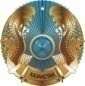 Министерство сельского хозяйства Республики Казахстан
www.minagri.gov.kz
Ожидаемые результаты
привести в подлежащее состояние водохозяйственные системы;
восстановить земли, выведенные из сельскохозяйственного оборота; 
 гарантировано обеспечить поливной водой до 2,1 млн. га орошаемых земель;
 повысить урожайность с/х культур в 2-4 раза;
 уменьшить расход поливной воды в 3-4 раза; 
удвоить объёмы производства продукции растениеводства;
 довести долю орошаемого земледелия в валовой продукции растениеводства до 50%.
20
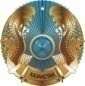 Министерство сельского хозяйства Республики Казахстан
www.minagri.gov.kz
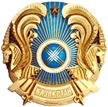 Министерство сельского хозяйства Республики Казахстан
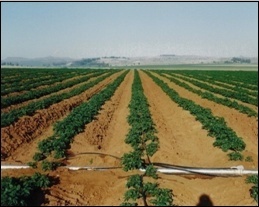 Проблемы мелиорации земель и пути их решения
www. minagri.gov.kz